Creative Shadow Photography
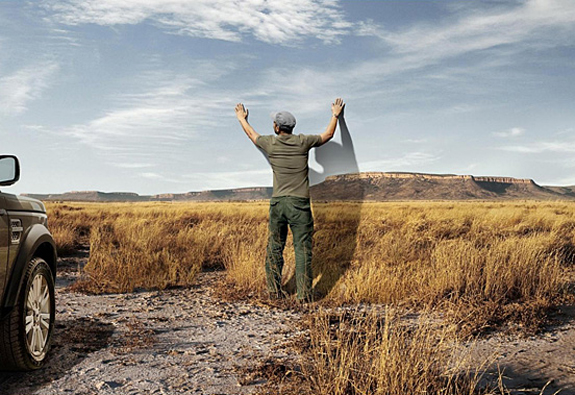 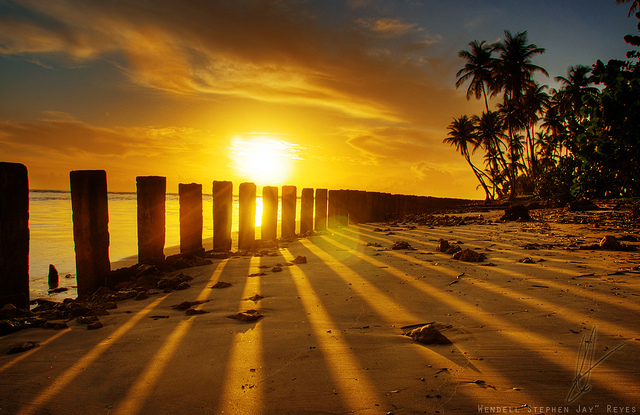 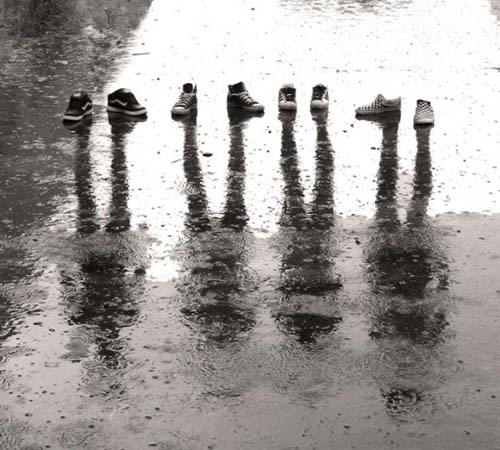 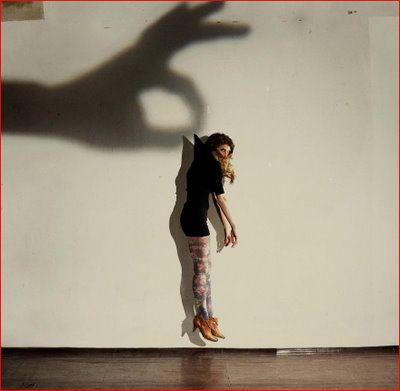 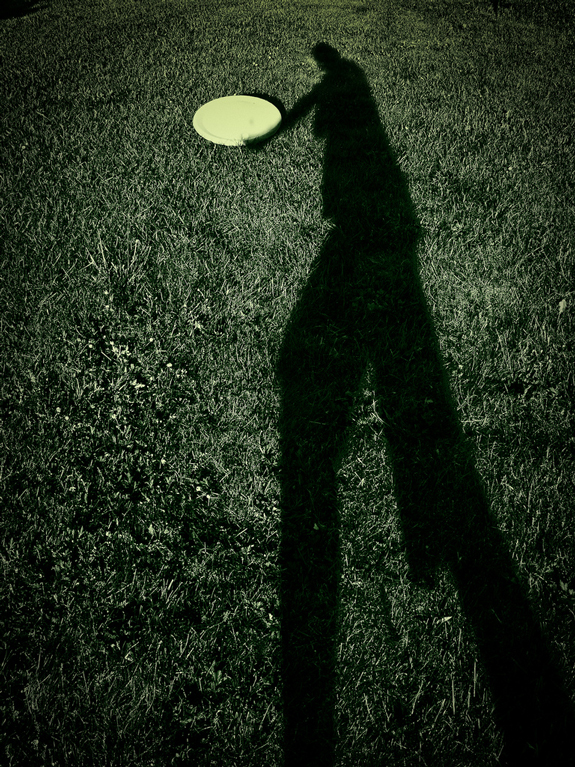 Silhouette
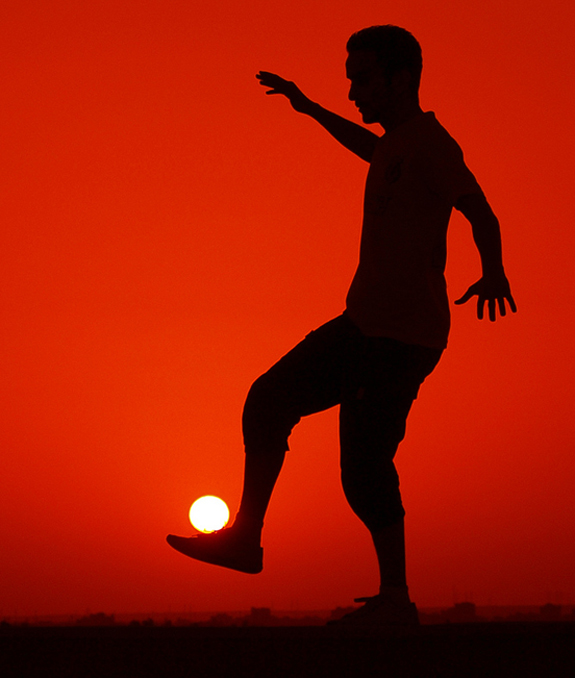 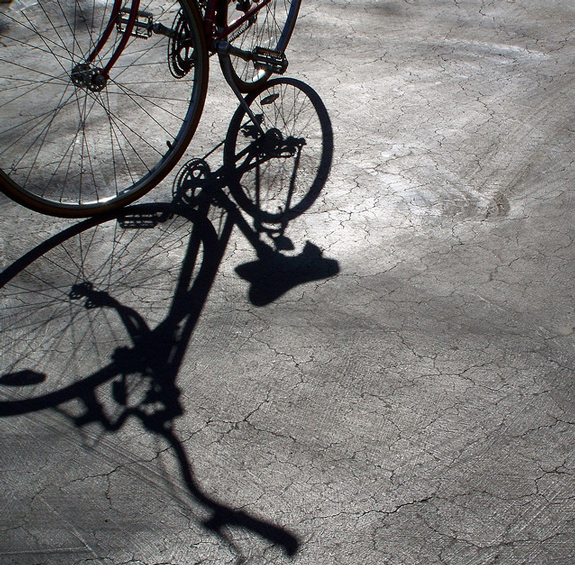 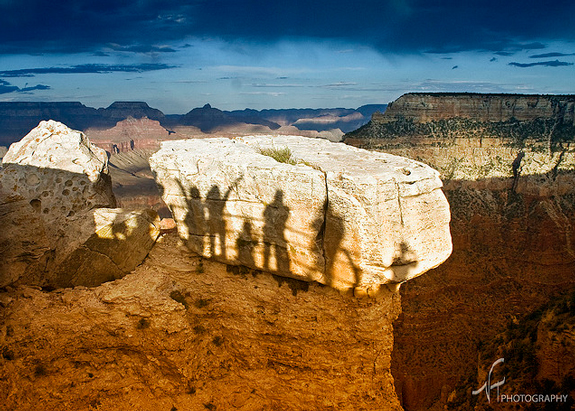 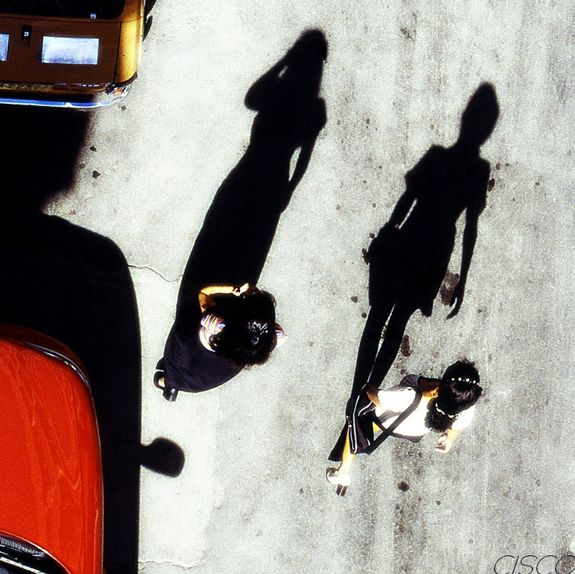 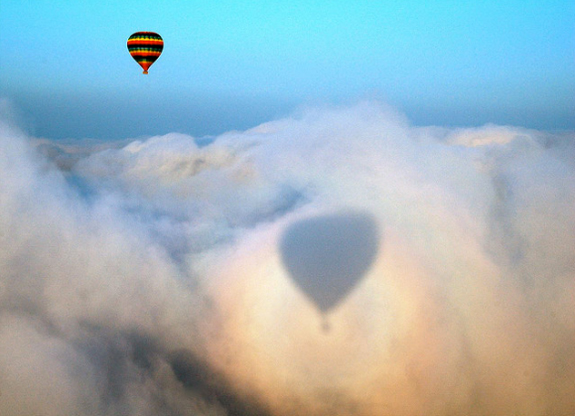 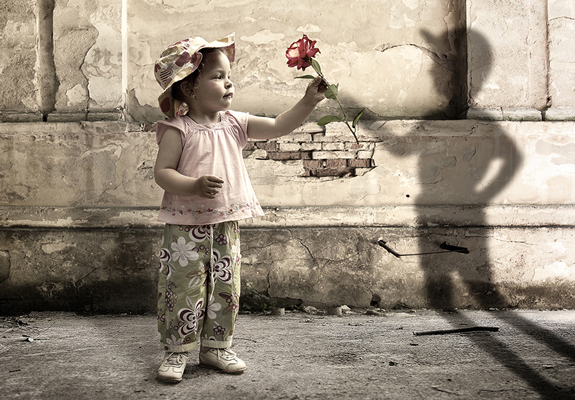 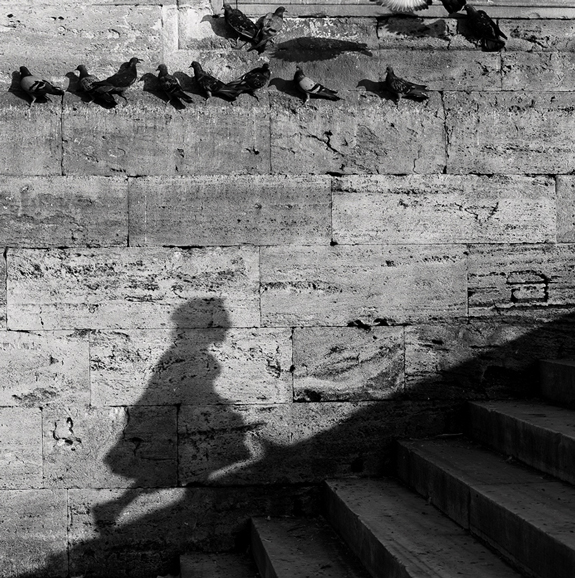 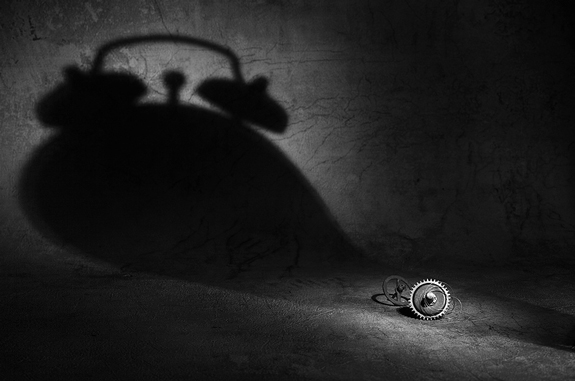 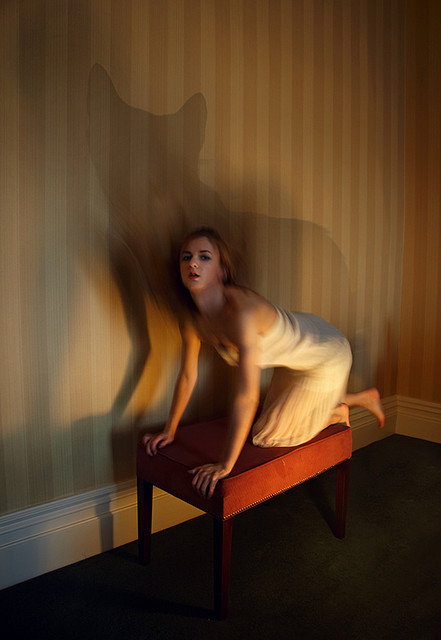 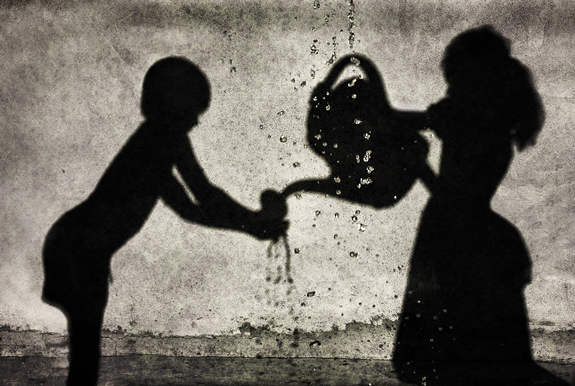 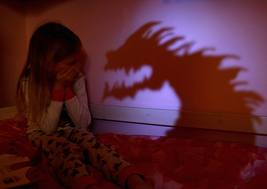 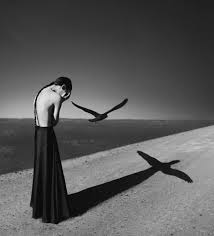 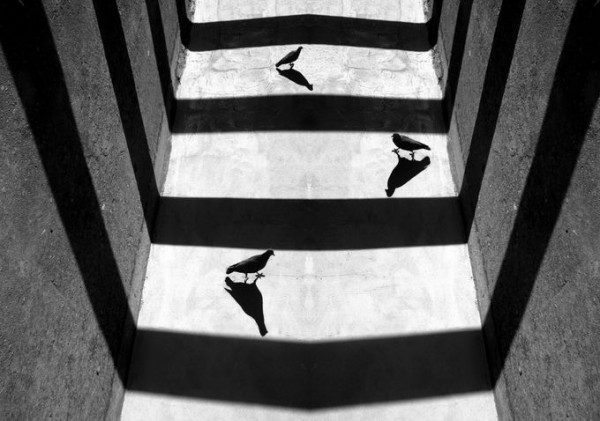 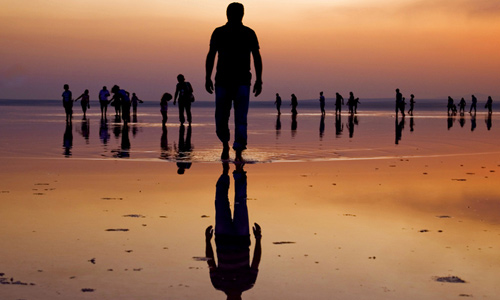 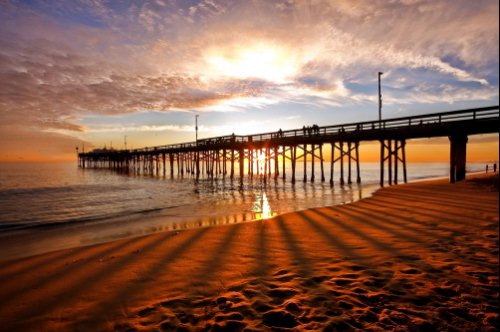 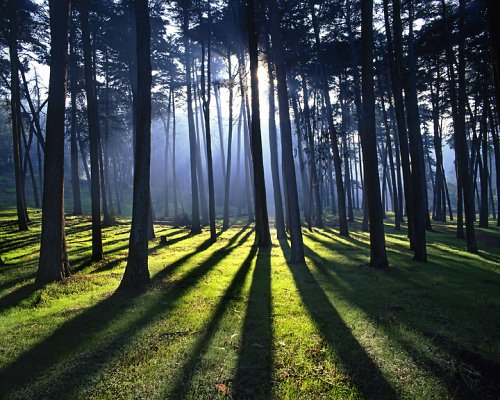 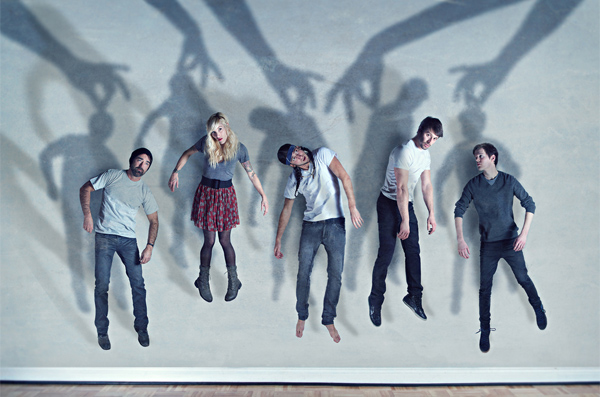 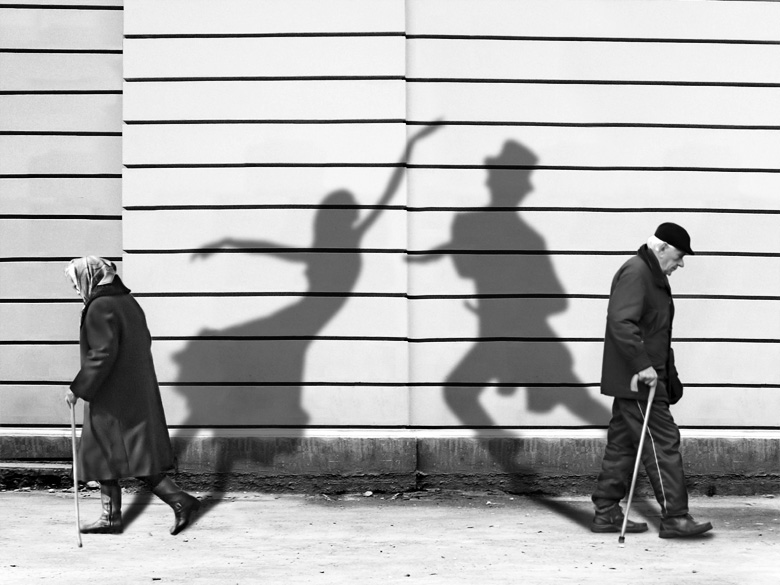